ХОРЕОГРАФИЯ
Педагог дополнительного образования:

Волкова 
Татьяна Васильевна

Стаж работы: 10 лет
Задачей хореографа являетсязнакомство детей с классическими движениями, поэтому детская хореография включает в себя такие основы:1. Позиция рук и ног.2. Отдельные движения.3. Формирование осанки.4. Подвижные игры с разучиванием танцевальных этюдов. После того как данный материал усваивается, танец становится сложнее, добавляются новые композиции. Хореография для детей всегда сопровождается разными музыкальными произведениями классической и народной музыкой, а также детскими песнями, современными ритмами.
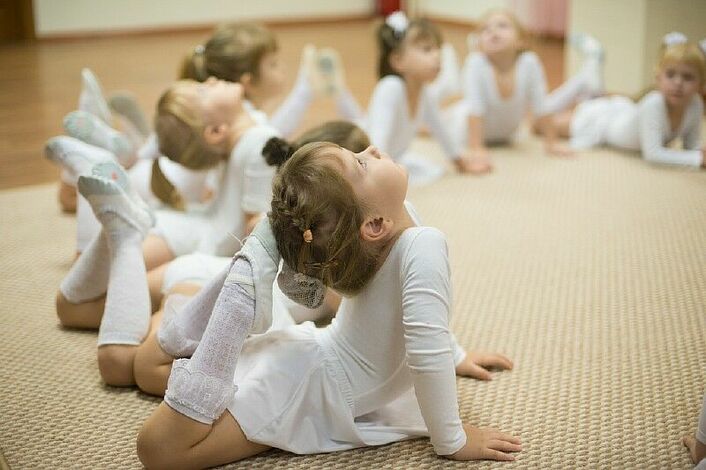 Что такое хореография по своей сути? Для детей это игра, в процессе которой они учатся двигаться под музыку и овладевать основами танца. Подобная деятельность помогает всестороннему развитию ребенка!
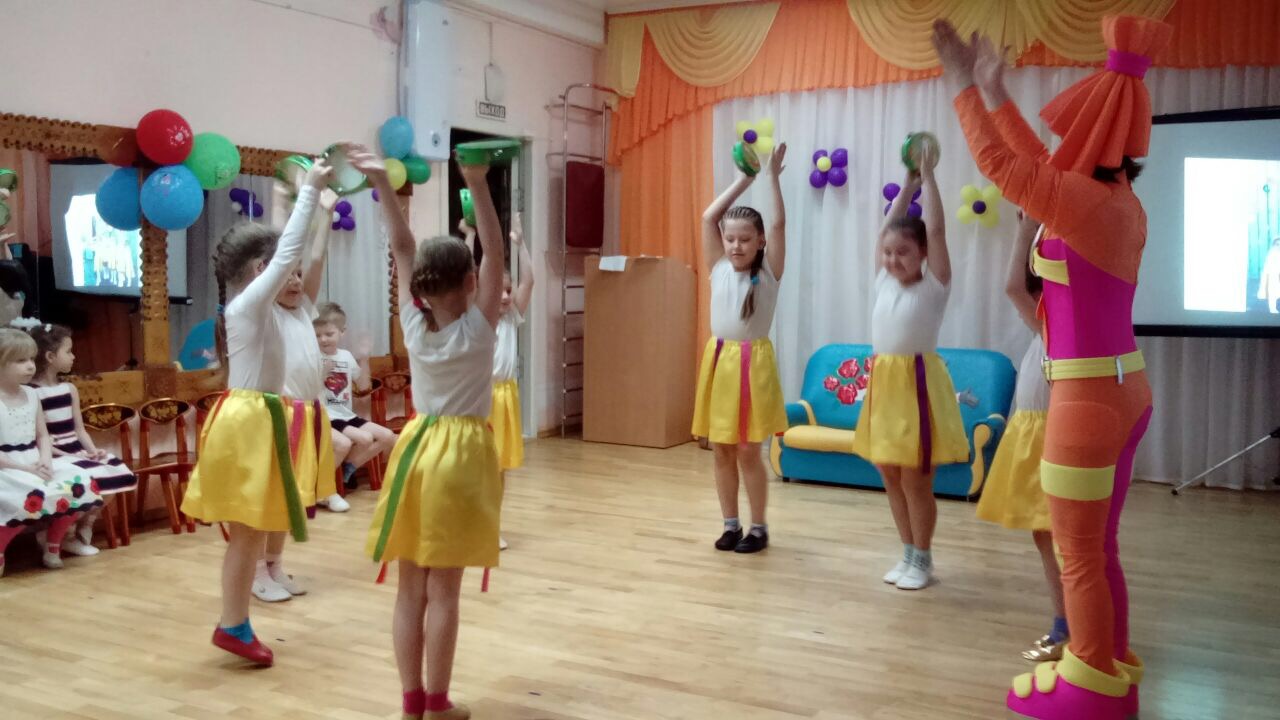 Занятия хореографией способствуют предупреждению искривления позвоночника и профилактике развития плоскостопия.
Каждое полугодие мы приглашаем родителей на открытый урок
Участвуем в танцевальных конкурсах и музыкальных спектакляхПриглашаем всех в наш коллектив!